Németh Antal, a Nemzeti legendás rendezője
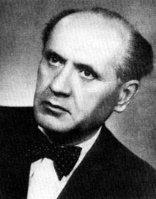 (A rendezőnek) „nemcsak összekötő kapoccsá kell lennie az időtlen irodalmi mű, valamint a kortól determinált közönség, színész és színpad között, hanem a szó szoros értelmében alkotó művésszé, kinek kezében csupán anyag az irodalmi mű lelke és szóruhája, a színész teste és hangbeli adottságai, a színpad építészeti, festői és plasztikai lehetőségei, de anyag tulajdonképpen a közönség is, amelynek lelkéből formálja meg, hívja életre a rendelkezésére álló alakító eszközökkel művészi álmait”. 
			(Németh Antal hitvallása, 1941)
A Csongor és Tünde helye arendezői életműben
Németh Antal rendezői pályája: 1929-1931 (Szegedi Városi Színház; 1935-1944 (Nemzeti Színház); 1956-1965 (Kaposvár, Kecskemét, Pécs).
A Nemzeti Színház vezetőjeként valóban „nemzeti” színházat hoz létre: világirodalmi klasszikusok (Shakespeare, Szophoklész, Rostand, Ibsen), modern darabok (O’Neill, Wilder), fiatal magyar alkotók művei (Németh László, Zilahy Lajos, Tamási Áron, Márai Sándor, Molnár Ferenc) mellett különösen fontosak számára nemzeti klasszikusaink, melyek a rendező legkedvesebb színpadi művei.
A Bánk bánt háromszor (1936, 1938, 1940), a Csongor és Tündét kétszer (1937, 1941), a Tragédiát háromszor (1937, 1939, 1942) viszi színre a Nemzetiben.
A rendezői szándék egyszerre hagyománytisztelő és modern: nem pusztán tündérmesének, hanem bölcseleti drámának, a madáchi Tragédia ikertestvérének tekinti Vörösmarty művét.
A látványvilág is hagyományőrzően újszerű, egyszerre dekoratív és puritán: székely építészettől és népviselettől ihletett, költőien finom látványvilága plasztikus elemeket kombinál vetített hátterekkel.
Korabeli vélemények
„Az új rendezés Vörösmartynak ezt a naiv és költői remekét csillogó új keretbe foglalta.”
„Tekintettel volt a darab allegorikus elemeire és ezt Jaschik Álmos stilizált színpadképeiben juttatta érvényre.”
„Úgy hisszük, minden eddigi rendezési kísérlet között ez a megoldás áll a legközelebb a mű tökéletes tolmácsolásához.”
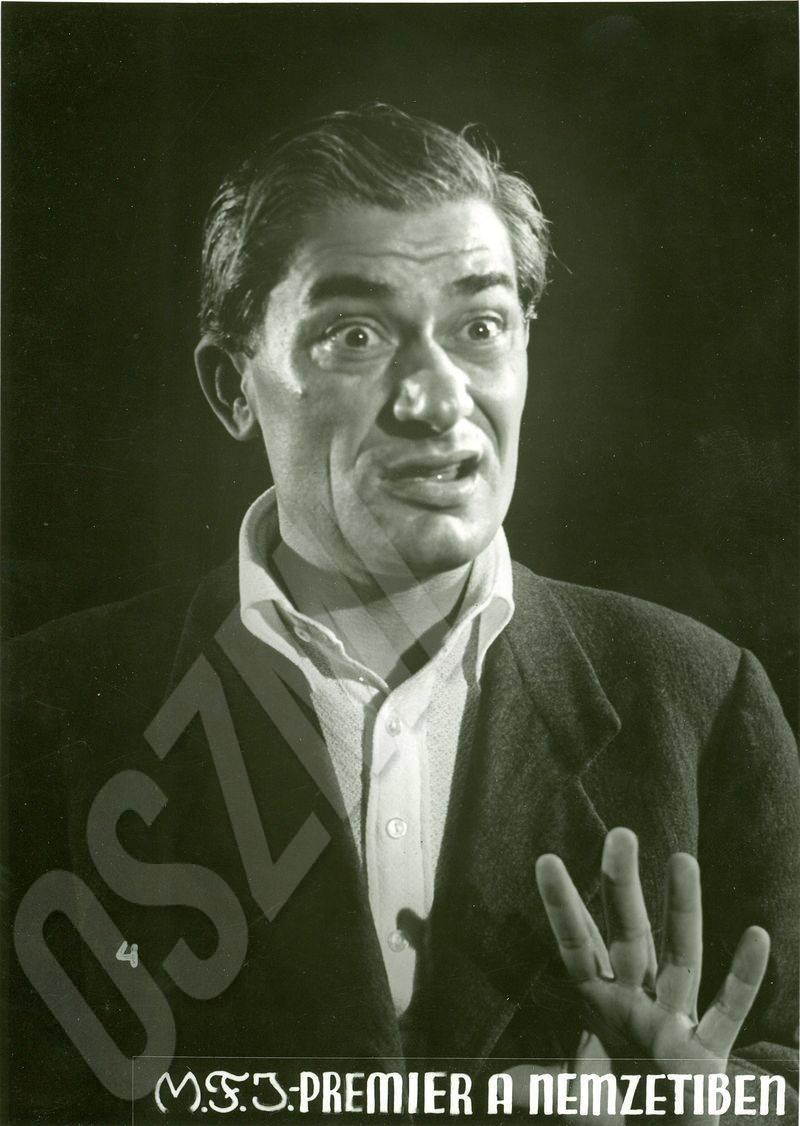 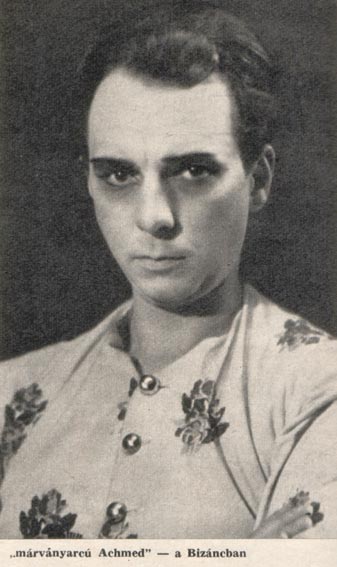 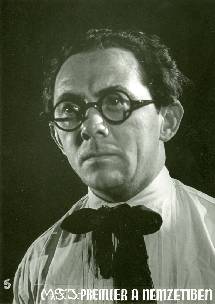 A szereposztás
Az Éj hangja: Lukács Margit
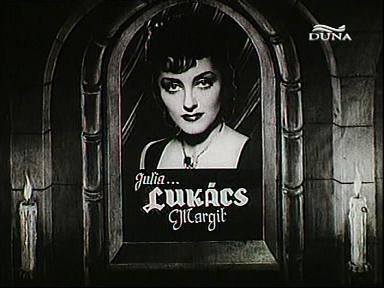 Kalmár, Fejedelem, Tudós: 
Makláry Zoltán, Tímár József, 
Pethes Sándor
A színészi játék
Németh Antal a színészi játék irányításában is egyszerre volt modern és hagyománytisztelő: rendezéseiben ötvözi a kortárs európai törekvéseket a magyar színészközpontú színjátszó hagyományokkal.
Az általa szerződtetett újszíntársulat sokkal változatosabb szereposztásokat tett lehetővé.
A válogatás helyességét bizonyította az is, hogy az új tagok megmaradtak az együttesben, annak szerves részévé váltak: az intézmény művészi színvonalának biztosítékaivá nőtték ki magukat és mindvégig a hazai színházi élet élvonalában maradtak.
Emlékezzünk a Nemzeti színészlegendáira!
Várkonyi Zoltán 
(1912-1979)
Színész, színigazgató, filmtörténeti klasszikusok rendezője (A kőszívű ember fiai, Egy magyar nábob, Kárpáthy Zoltán, Egri csillagok).
Gobbi Hilda (1913-1988)
Minden idők Mirígye és Aase anyója, A csirkefej öregasszonya, mindenki Szabó nénije.
Szeleczky Zita (1915-1999)
Az 1940-es évek filmsztárja (Rózsafabot, Leányvásár, Sziámi macska). 1945-ben emigrált, a külhoni magyaroknak adott műsoraival kultúrmissziót teljesített. 1998-ban települt haza.
Major Tamás (1910-1986)
Vitatható személyiség, vitathatatlan tehetség;  Albert A tizedes meg a többiek-ben, Szulejmán az Egri csillagok-ban. A színpadon felejthetetlen Harpagon és Imposztor.
Tímár József (1902-1960)
Németh László-drámák hőseinek megformálója (VII. Gergely, Széchenyi); a magyar színjátszás Willy Lomanje (Miller: Az ügynök halála).
„Halandó kézzel halhatatlanul…”
Németh Antal a korabeli színházi ízléssel perlekedő, a korszerű európai irányzatokat meghonosító alkotó.
Mindössze 32 éves, amikor 1935. június 28-án kinevezik a Nemzeti Színház igazgatójának.
Rendbetetette az épületet, új műsortervet állított össze, átszervezte a színház együttesét.
A számok tükrében: 22 évad alatt 186 rendezés – s 1945 és 1955 között nem volt állandó színházi szerződése.
Németh Antal rendezőként nem csupán értelmezett és elemzett, hanem önálló, öntörvényű alkotásnak tekintette a színházi előadást. 
A XX. század első felének jelentős magyar színházi rendezői között alig akad olyan, akinek teljes pályaívet sikerült bejárnia. Németh Antal sorsa annyiban tragikusabb a többiekénél, hogy két totalitárius politikai rendszerben próbált kívülálló maradni. Mindkét rendszer kegyetlenül megbüntette „másságáért”.
Alkotói pályája példa arra, hogyan lehet a történelem viharaiban is megmaradni embernek és művésznek.
Források
http://diafilm.osaarchivum.org/public/?fs=1632 (Virtuális Diamúzeum)
http://szinhaz.hu/forum/1007-mennyei-paholy/13116-regi-szinhazi-fotok?limit=250&order=rpdate 
http://tbeck.beckground.hu/szinhaz/htm/07.htm (Magyar színháztörténet 1920-1949)
http://cultura.hu/kultura/jaschik-almos-egyeni-stilusa/ 
http://www.bajorgizi.hu/data/f_gobbi_csongorestunde.html
http://www.szinhaziadattar.hu/web/oszmi.01.07.php?bm=1&as=23724&mt=1
Nemzetiszínháztörténeti Vetélkedő, 2016
ANDONIMA